Multiplying With Fractions
Lesson 5-1
Just Follow These Easy Steps!
Multiply the numerators and write down the answer as your new numerator.
Multiply the denominators and write down the answer as your new denominator.
Simplify.
Example 1
5
3
15
x
=
32
8
4
There are no common factors for 15 and 32, so this fraction cannot be simplified.
Example 2
3
2
6
1
x
=
=
9
36
6
4
This fraction can be reduced. Divide the numerator and denominator by the GCF, which is 6.
Multiplying by a Whole Number
If you want to multiply a fraction by a whole number, turn your whole number into a fraction by placing a 1 as the denominator. If your answer is improper, divide the bottom into the top.
4
20
80
16
x
=
=
5
5
1
Another Example
15
1
5
15
x
=
=
1
6
6
2
15 and 6 have a GCF of 3.
Five halves is improper, so we divide the bottom into the top.
2
2
5
4
2
1
2
1
Simplifying Factors
Before you multiply, you can make the problem simpler.
You can find the GCF of any numerator and denominator.
Find a factor that equally divides the top number and bottom number, divide, and rewrite the problem.
Example 1
In the second fraction, 8 and 16 have a GCF of 8.
5
8
1
x
16
2
7
8 ÷ 8 = 1 and 16 ÷ 8 = 2
Now, multiply with the simpler numbers. 5 x 1 = 5 and 7 x 2 = 14.
5
14
Example 2
The top of the first fraction and the bottom of the second fraction have a common factor. The GCF of 2 and 12 is 2.
1
2
5
x
6
12
3
2 ÷ 2 = 1, and 12 ÷ 2 = 6.
Now, multiply:
5
18
Homework Time!
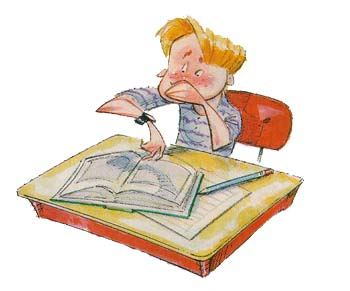